Välkomna
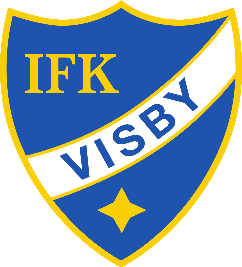 Föräldramöte för P-11/12
Agenda 
Laget och ledare 
Träningar under säsongen
Matcher under säsongen
Planerade cuper
Föräldrar som stöttar
Trivselaktivitet
Övrigt
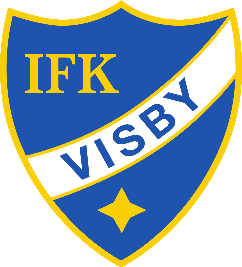 Laget och ledarna
32 spelar på laget och några som är på väg in

3 ledare
Micke Dahlström
John Jansson
Fredrik Ohlsson
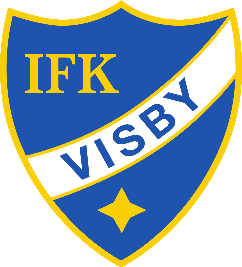 [Speaker Notes: Något om att vi gärna ser att de kontaktar oss om det skulle vara något. Bara att skicka ett sms eller ringa – laget är inte det bästa forumet. 
Något om hur vi jobbar med laget för att ha skoj, skapa ett lag, bygga kamratskap och få med alla – ni får gärna hjälpa till att peppa hemma.
Något om att vi tränar för att alla spelare ska få chans att utvecklas och att matcher också är en del av träningen. Ingen toppning av laget.]
Träningar under säsongen
Vi tränar 2 gånger i veckan, från maj gäller:
Onsdagar 17:00 – 18:30 (vi har planen från 16:30 till 18:00)
Torsdagar 18:00 – 19:30 

Vi kommer träna i vibbleparken fram tills Änget är redo att spelas på

27 april blir sista träningen på Säve
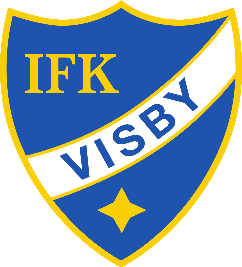 [Speaker Notes: Första halvtimmen är fritt för barnen att komma och köra själva. Planer är vår att disponera. Vid 18 måste vi lämna planen, sista halvtimmen kommer vara fys med moment av kondition, styrka och knäkontroll.]
Matcher under säsongen
Matchschema ligger på laget 
Vi spelar 7 mot 7 i serien för barn som fyller 11 och för barn som fyller 12. 
11 åringarna spelar på lördagar
12 åringarna spelar på söndagar
Vi kommer behöva blanda lite, men vår plan är att utgå från åldrarna
Vi kommer kalla 10-13 spelare utifrån träningsnärvaro, svara gärna så fort som möjligt på kallelsen så att vi kan fylla på med nya spelare
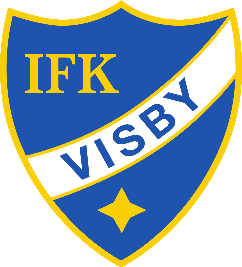 Fotbollsveckorna på Gotland
Visby 18 – 21 juni 
Rävhagen Visby
2 lag anmälda (pojkar 11 och pojkar 12)
Minst 5 st matcher a 2x20 minuter
Vi skickar ut en kallelse inom kort för att se hur många som kan vara med
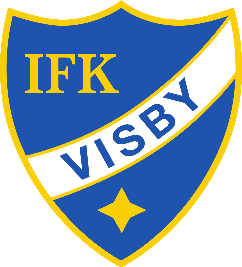 Ölandscupen
Öland 4 – 6 augusti
Färjestaden Öland
2 lag anmälda (pojkar 11 och pojkar 12)
Minst 6 st matcher a 2x20 minuter
Utresa torsdag morgon 08:00 och hemresa söndag 23:40 
Vi skickar ut kallelse inom kort för att se hur många som kan vara med
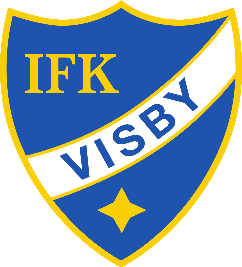 Föräldrar som stöttar
Försäljning 
Liz Bogren
Johanna Hallin

Trivselaktivitet
Bowling? Tramplinpark? Bågskytte?
Föräldragrupp kan sätta ihop program och organisera?
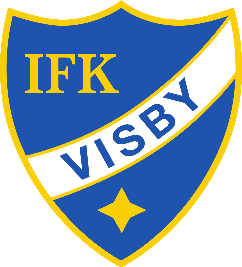 [Speaker Notes: Försäljning
Liz Bogren
Johanna Hallin
Trivselaktivitet
	Isabell och Stefan (Marlons mamma och Theos pappa)]
Föräldrar som stöttar
Matcher
Hjälp med byten
Kiosken
Fixa domare 
Träning
Vi behöver vara minst 2 tränare per träning för att få kvalitet i träningarna. Det är lite sårbart att vi är 3 ledare idag, det finns utrymme för fler. 
Fotbollsveckorna på Gotland
Vi behöver vara 2 ledare/ vuxna per lag
Finns mat att köpa på plats men det var dyrt förra året
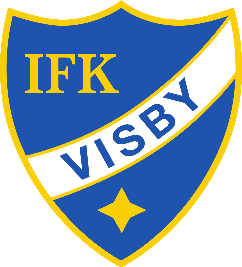 [Speaker Notes: Matcher
	Hjälp med byten, fråga någon. Stefan (Toms pappa) Dan, Marlons pappa, Edvin, Rufus pappa)
Kiosk – gör två listor
Fixa domare – tomt

Träning – se samma som match, fråga med framförhållning

Fotbollsveckorna
	Johanna Hallin]
Föräldrar som stöttar
Ölandscupen
Föräldragrupp som kan planera cupen tillsammans med Kristina på kansliet
Middag på torsdag
Frukost och lunch på fredag
Aktivitet på söndag
Middag söndag

Föräldrar som följer med på cupen 
Minst 4 vuxna per lag
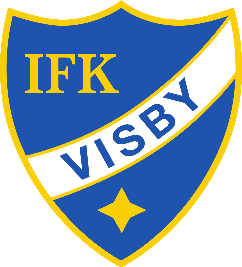 [Speaker Notes: Ölandscupen
	Svantes mamma och pappa, Moltas pappa, Mateos pappa]
Övrigt
Har ni någon återkoppling till oss? Något vi borde göra, inte borde göra? Vad säger barnen om laget, hur upplever de stämningen i laget?
IFK-kläder  - Intersport 
Kneippbyn – rabatt på årskort
Fagning på Kneippbyn 
Andra frågor?
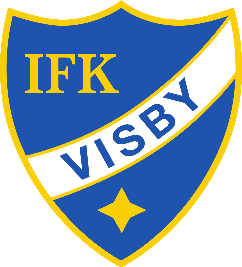